Warren T Jackson 2019 District Technology &   Innovation Competition Winners
Productivity Design (5th & 6th)
1st: Bryce Ebersole & Nate Newsome
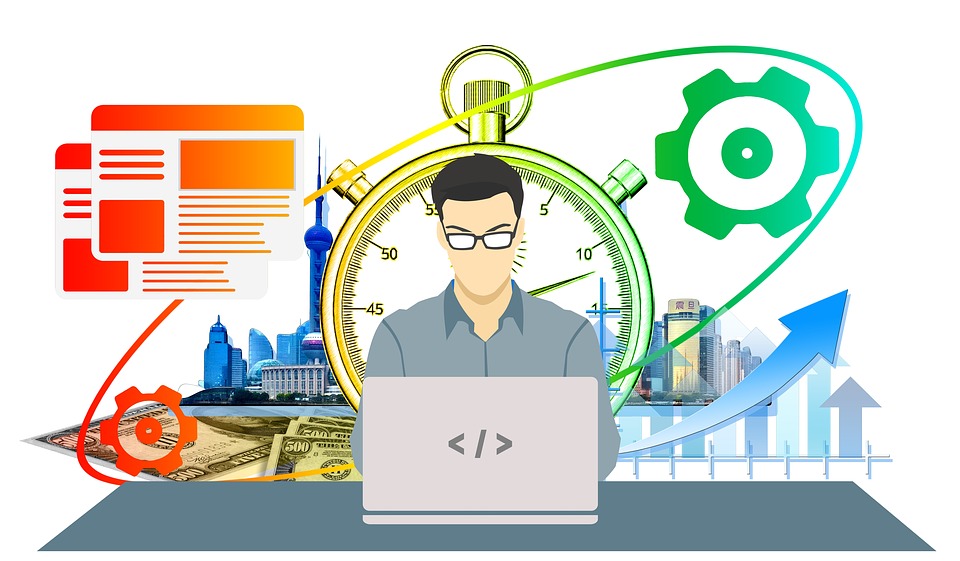 Robotics (5th & 6th)
2nd Place: Hugh Carter & Jatin Bottu
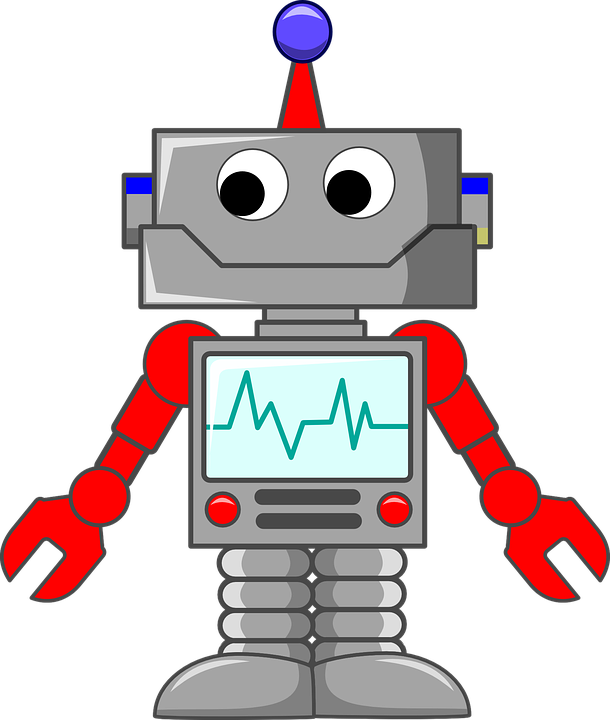 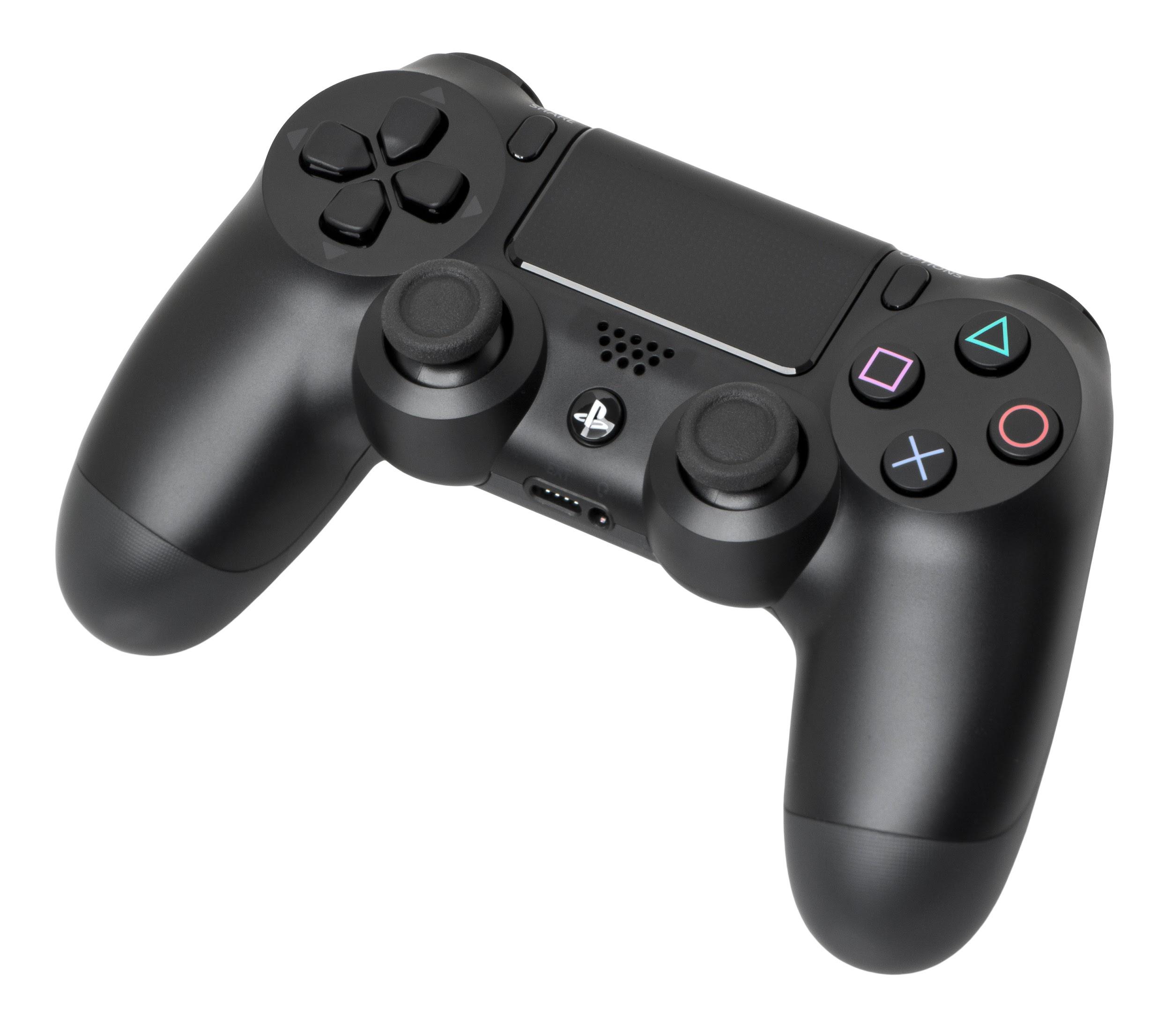 Digital Game Design(3rd & 4th)
1st Place: Bruno Fleury & George Wirth 
3rd Place: Brooks Fiftal & Yusuf Saadi
Video Production (3rd & 4th)
1st Place: Jonas Hausner
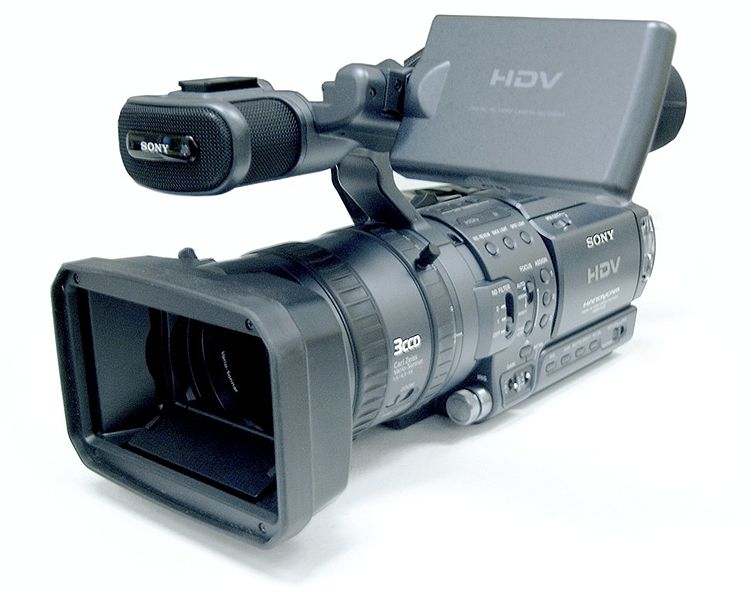 Internet Applications (3rd & 4th)
3rd Place: Louise Abercrombie & Harper Rodgers
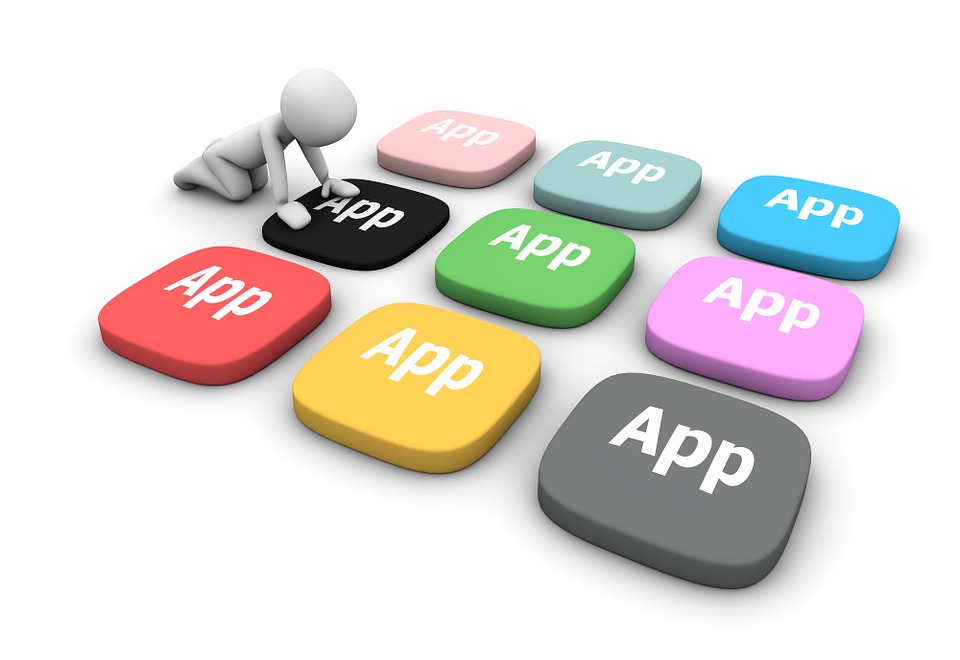 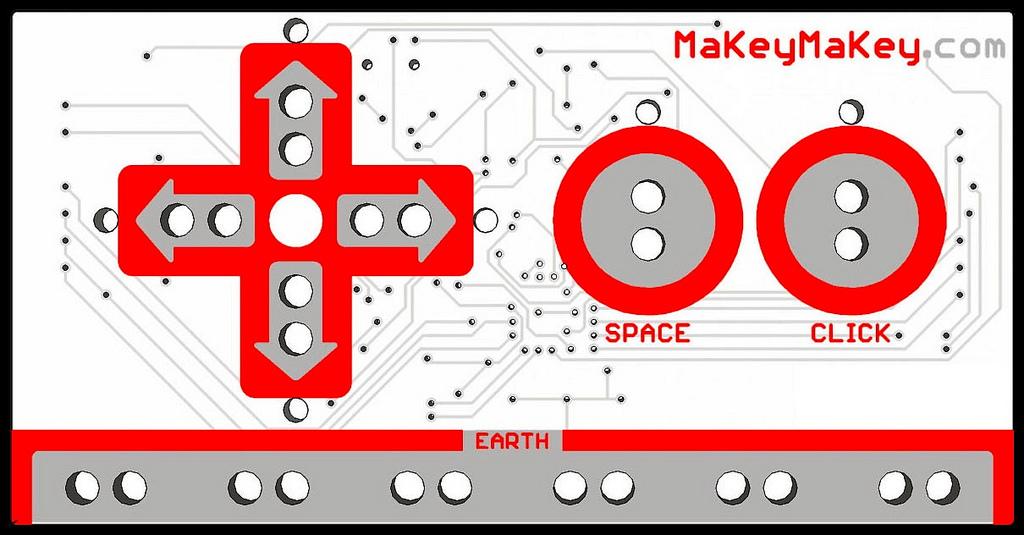 Device Modification (3rd & 4th)
1st Place: Chloe Riker 
2nd Place: Nick Stoll & Luca D’Amico
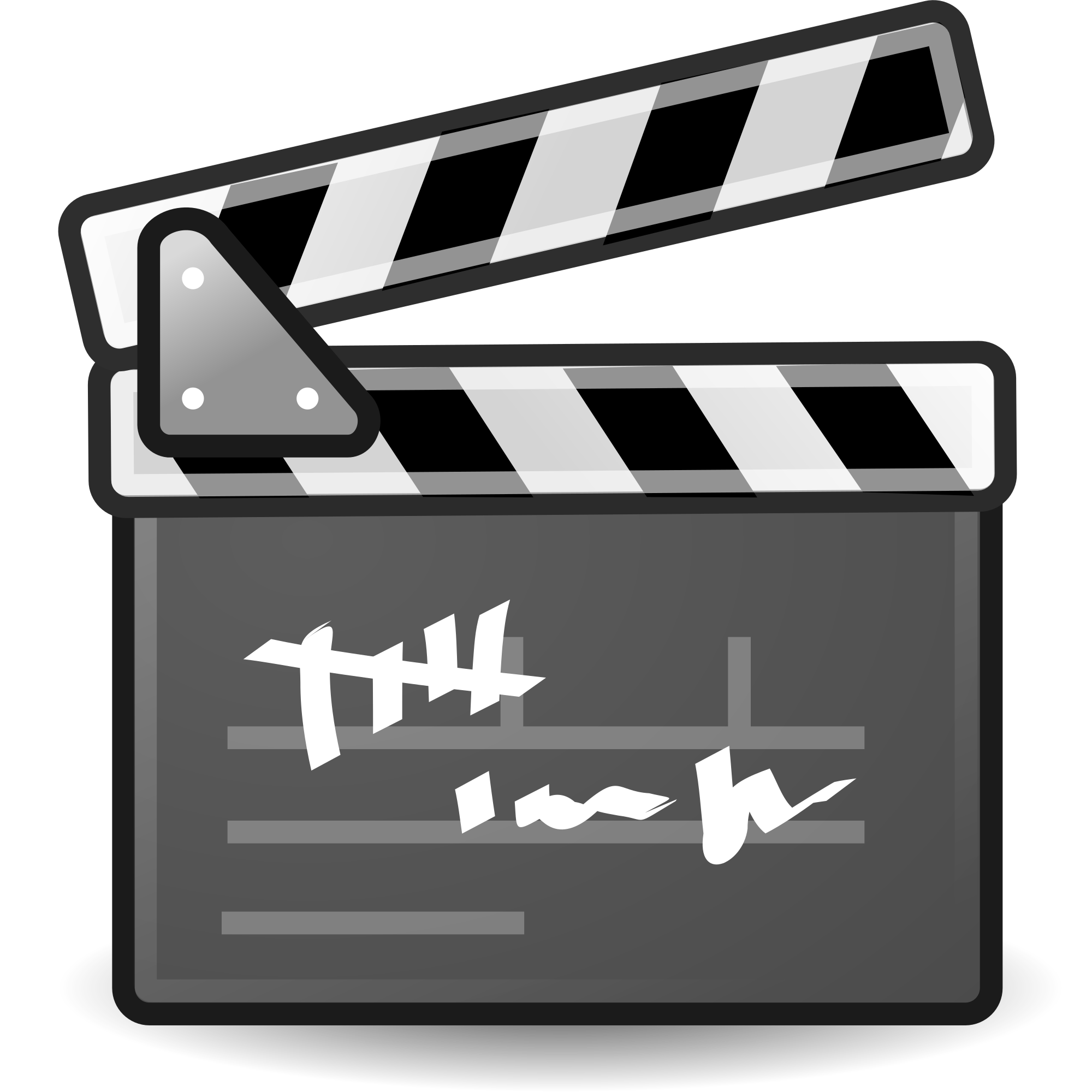 Multimedia Application (3rd & 4th)
1st Place: Lauren Ballinger & Cathryn-Rose Kolb